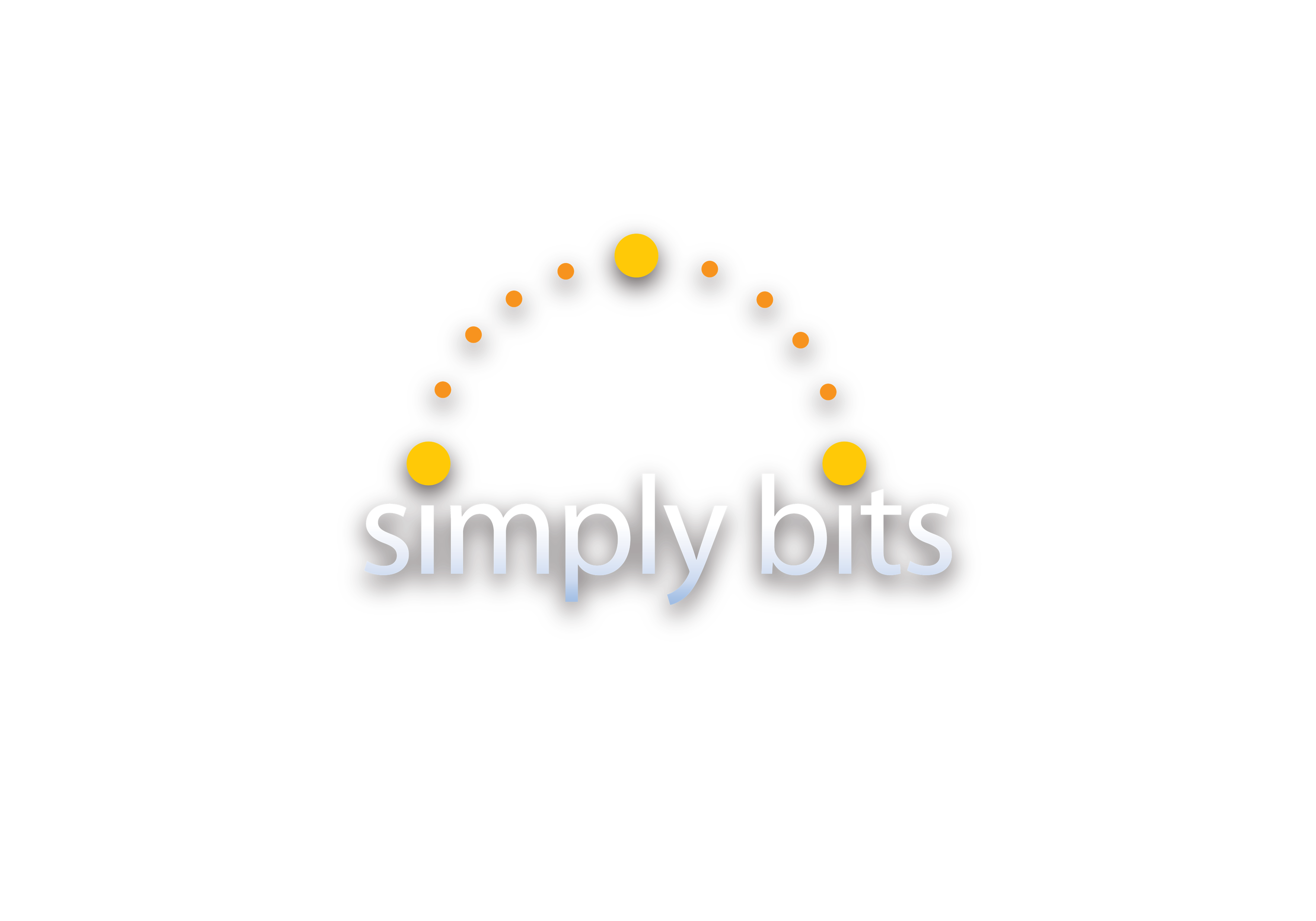 Tony Casella
Managing Director
5225 N. Sabino Canyon Road
Tucson, AZ 85750
520-545-0392 o
tonyc@simplybits.com
Jim Logan
Director – Sales and Marketing
5225 N. Sabino Canyon Road
Tucson, AZ 85750
520-545-9253 o
jiml@simplybits.com
Who Knew?
Headquartered in Tucson, AZ
Simply Bits is Southern Arizona’s largest Wireless Internet Service Provider (WISP) offering private data and voice solutions
Employs 50 people
Engineering  
Technical Support 
Operations
Finance
Sales & Marketing
Business Development
Project Management
Est. 2004
Simply Bits has been successfully supporting Southern Arizona businesses for over 15 years!
Teamwork
Accomplishes projects with a solid and tenured Leadership Team as well as Project Managers, Designers, Programmers, Network Engineers and Software Architects
Who Knew?
Specialties
Tailored solutions encompassing Internet, Layer 2, PTP, IP Transit, Hosted VoIP, SIP,  Managed Wi-Fi and  Data Center Co-Location.
Data Centers
We have 2 data centers in Arizona to support our network and customers with physical connections to upstream Tier 1 network providers.
Managed and Non-Managed
We specialize in designing and implementing both Managed and Non-Managed Data & Voice Solutions.
High Speed Network
Designed for todays increasing demand for bandwidth. Offering 100Mbps to 10Gbps to support all commercial, government and residential markets both urban and rural last mile.
Who Knew?
Emergency Network Traffic
Our customer base consists of:
Police and Fire agencies
Medical facilities (HIPPA data)
Social Service treatment facilities
911 traffic
Customer Base
Approximate number of satisfied Simply Bits Customers: (on average 20,000 residential and commercial users daily)
Commercial
Healthcare
Legal
Retail
Construction
MTU – Multi Tenant
Residential
Urban
Rural
MDU – Multi Dwelling
Municipal Customers
Davis Monthan Air Force Base
Pima County 
City of Tucson
Oro Valley
Town of Marana
Sahuarita
Coverage Area
Current Service Area includes:
Tucson Metro
Marana
Vail
Mt. Lemmon
Oro Valley
Catalina
Saddlebrooke
Green Valley
Rio Rico
Sahuarita 
Nogales
Sierra Vista
Benson
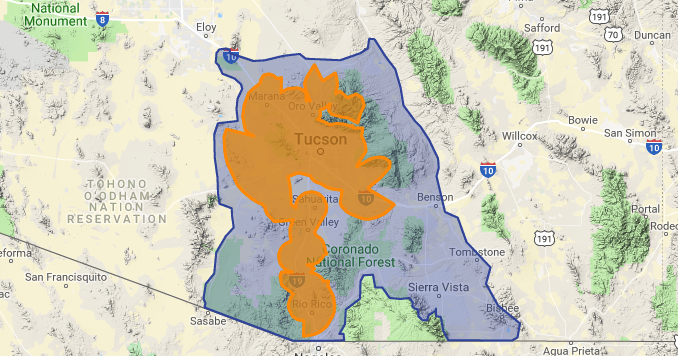 6,050 square miles with expansion plans currently underway
We can deploy PTP/PTmP (WAN) solutions anywhere in Arizona and we are always exploring new areas to deliver our high speed service offerings.
Wait… It gets better
Simply Bits delivers a fully Managed End to End Solution
Network Size
Approximate number microwave links that support our network and customers across Southern Arizona : 150+
24 TB of Internet Traffic
We move more than 24 TB per month of Internet traffic with multiple Tier-1 peering to Phoenix and Dallas
Process more than 1,000,000 VoIP calls every month
Totaling more than 2.5 million minutes with over 6400 VoIP phones deployed
More than 50,000 voicemails
40,000 pages of fax-to-email, a solution that we designed and developed when we started RightFax
Why Choose Simply Bits?
One Partner & One Solution
Offering complete solutions for all internet, data, voice, managed IT, custom websites, consulting and web applications
Local 24x7x365 Support
Support includes proactive network monitoring by polling our network every 180 seconds
Arizona based on-call engineers to support our customers networks
Community
At Simply Bits, we believe it’s important to give back to the community that has given us so much. As a company, we support local organizations though direct sponsorships,        in-kind donations and strategic partnerships